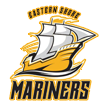 ESMHA Annual General Meeting
June 12, 2022
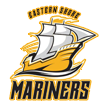 Agenda
Introduction & Call to Order;
Approval of Minutes from 2020 AGM;
Reports:
President;
Divisional Coordinators:
U7 (IP);
U9 (Novice);
U11 (Atom);
U13 (Peewee);
U15 (Bantam);
U18 (Midget);
Elections:
President;
Secretary;
Registrar;
Development Coordinator;
Equipment Coordinator;
Budget Coordinator;
Representative Coordinator CMHF;
Risk Manager;
Director of Tournaments;
U7 (IP) Coordinator;
U9 (Novice) Coordinator;
U11 (Atom) Coordinator;
U13 (Peewee) Coordinator;
U15 (Bantam) Coordinator;
U18 (Midget) Coordinator
Bylaw Changes VOTEAdjournment
Reports Continued:
Female Hockey Coordinator;
Treasurer;
Registrar;
Ice Coordinator;
Equipment Coordinator;
Coaching Coordinator;
Development Coordinator;
Budget Coordinator;
Q&A;
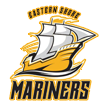 Introduction & Call to Order
TBD
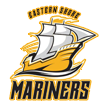 Approval of Minutes from 2019 AGM
Date: June 13th, 2021
Location: Online Zoom Conference;
ESMHA 2021 AGM Meeting Minutes:
https://esmariners.ca/uploads/easternshoremha/source/0/2020%20to%202021%20ESMHA%20Meeting%20Minutes/ESMHA%20AGM%20Meeting%20Minutes%202020%20to%202021%20DRAFT.pdf
ESMHA 2021 AGM Reports and Financials:
https://esmariners.ca/uploads/easternshoremha/source/0/2021%20to%202022%20ESMHA%20Meeting%20Minutes/ESMHA%20AGM%2013-6-2021%20v4.pptx
President: Paul Anderson
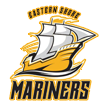 Reports: President
2021/22 ESMHA AGM President Report
The 2021/2022 Eastern Shore Minor Hockey season began for most Mariner families and teams the first of November 2021. It was exciting to be together in the rink, playing, cheering, and Coaching the game we all love. However the Covid-19 pandemic was still thriving in our communities and effecting all aspects of our daily lives. All ESMHA events were paused in late December and in January teams were permitted to practice only with no spectators.  Our Mariner families stayed the course set out by public health and HNS. Families were patient and supportive which eventually lead to minor hockey having the opportunity to get back to normal in February. It was a strong finish for our Mariners competing in playoffs and tournaments in front of the best fans in hockey. 
In early June of 2021 our executive team began planning for the upcoming season. Our Financial committee, U13AAA committee, and Leadership and Growth committee were formed. Our new Finance committee performed an internal review of the current and past finances. This internal review brought about some much needed changes and  corrective actions to further protect our  memberships funds. These changes have assured a secure future and have allowed for a smooth transition year to year. As you are already aware ESMHA has been a part of an open investigation with authorities surrounding past finances. We are continuing to work with authorities and are in communication as things progress. All updates will be communicated with the membership as the investigation continues. This investigation does not involve any current ESMHA members or current ESMHA executive members. I can’t thank our Finance committee enough. It has been a challenging year  and the committee has been extremely dedicated and thorough during a sensitive and stressful time. Thank you to Natalie Stevens, Adam Jennex, Gina Dunn, Janie Conrad, and Andrew Lowery.

…Continued…
President: Paul Anderson
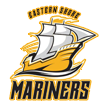 Reports: President
2021/22 ESMHA AGM President Report
The focus of our Leadership and Growth committee has been to identify and address areas of need in our association and promote diversity and inclusion in Minor hockey. I am very proud to be a part of this group. This season we were able to get our Junior Coach leadership program started which was a great success with much positive feedback. We held Mariners Month this past December. It was cut short due to the pandemic but was also a great success. The focus was to bring the membership and community together to support each other to rally behind and highlight all of our players. The committee also held Female Mariners Day in March. It was a event to celebrate  all of our female players and Coaches. It was fantastic to have our young and senior girls on the ice together to celebrate each other. The future is bright for our association. The committee is focused on bringing together a learn to play program in 2022/23 to help grow our association and break down the many barriers in Minor hockey. Thank you Gina Dunn and Rebecca Warner for your commitment to the growth and development our association.
Things didn’t always come easy this season and we were all presented many different challenges throughout the year. Besides the many ups and downs of the pandemic there were some early communication break downs during tryouts and balancing. As teams were formed there were also some obvious needs at various levels from players, Coaches, and Volunteers. As we move forward I can assure you that our executive team is learning and growing. We will continue to do our very best to provide a safe and positive hockey experience for our players, Coaches,  families, officials, and volunteers. 
There are so many highlights, wins, goals, saves and memories from this past season that it would take hours for me to share. The one thing that stands out to me the most was just being present for these highlights, being in the rink, seeing friends and family, seeing all the smiles and being able to enjoy what hockey truly gives us.
…Continued…
President: Paul Anderson
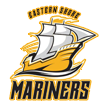 Reports: President
2021/22 ESMHA AGM President Report
As we conclude the 2021/22 season I want to thank the many dedicated volunteers that help make our association a success. Team Covid Representatives, Mangers, Treasurers,  Trainers, Time keepers, and Coaches. Thank you to our wonderful and dedicated executive team that spends so many hours devoted to our membership and association. Thank you to our supportive and giving sponsors and community. Your generosity has provided an opportunity for youth in our community to participate and enjoy Canada’s team sport, Hockey.
 
I wish you all a safe and happy summer and we will see you in the rink next season.
Kindest Regards, 
Paul Anderson
U7 Coordinator: Jenn Day
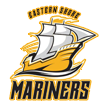 Reports: U7 (IP)
2021/22 ESMHA AGM U7 Coordinator Report
Season stared out with 56, we had a few younger ones that didn’t stay the whole season. 
The kids had 2 practices a week, during Covid restrictions this was put down to once a week. 
The U7s were able to have their jamboree, it turned out great thanks to Laura, and all the volunteers. 
The 6 year olds were able to attend a few Moosehead games where they played at intermission. 
The 5 year olds were able to play at half time for the Eastern Shore Thunder. 
On a side note….
U7s weren’t  able to keep their jerseys this year, there was no jersey deposit cheque requested and it hasn’t been easy getting all jerseys back, I would suggest next season requesting a cheque as I feel we will not get all jerseys returned from this past season. 
Jenn Day
U7 Coordinator
U9 Coordinator: Chelsea Burgess
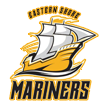 Reports: U9 (Novice)
2021/22 ESMHA AGM U9 Coordinator Report
The U9 Program had a total of 45 Players.
We had 1- intermediate Team with 18 players
We had 2- development Teams with 12 players (1 team lost a player within the first month, as well as denial from HNS of U7 players to come up to the U9 level proved to make these teams challenging)
The intermediate team:The intermediate team had a strong performance within our league, while scores were not kept, they were the stronger team most times. They purchased a lot of hours in ice, and by the end of the Season, it showed by their performance.   They participated in home-and-home matches with other teams within our league, were supposed to attend a tournament in Pictou (Cancelled due to covid) and played in the SEDHMA. The intermediate team participated in 6- full-ice games after February 15th. 
The Development Gold & Black team: The developing teams participated in the league.  They were set to be in the Joe LaMontagne as well, however Covid shut that one down. The developing teams also organized a couple full-ice games after the Feb 15 date to expose their players to full-ice situations. The developing teams worked together to allow players from each team fill the rosters when numbers were low.
Recommendations: I would like to bring forth the recommendation that the association invest in goalies at a young age.  We are finding that year after year, we always have lack of goalies. The association should have goalie gear for these players that fit properly and can sign out for the Season. 
Respectfully submitted, 
Chelsea Burgess
U11 Coordinator: Chelsea Burgess
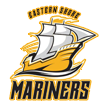 Reports: U11 (Atom)
2021/22 ESMHA AGM U11 Coordinator Report
The U11 program had a total of 37 players.
We had 1 - A Team with 13 players
We had 2 - C Teams with 12 players each
The A Team: The U11A team was a even mix of first year and second year U11 players. 8 forwards, 4 defense, and 1 goal tender. There were four affiliate players from U11C including one second year goaltender. We had two forward Coaches,  two defense Coaches, two Goalie Coaches and two Junior Coaches. The U11A team had a great season overall. Extremely dedicated group of players and Coaches with lots of ice time. This showed on the ice and off the ice as the team bonded and developed well as the season progressed. The U11A team finished as a winning team in 6th place 12-10- 2. The U11A success was driven by the entire group. Parents, volunteers, and families were positive and supportive. Coaches were committed and worked together. Most importantly the players supported each other, they were excited for each other, and loved being together. Team highlights were our fans! All the cheers, signs, and support for our meaningful games during Mariners month, playoffs, and SEDMHA. 
The C Gold Team: U11 C Gold had a wonderful season. The team had one goalie and 12 skaters (two players were brand new to hockey). The team focused on positional play that solidified 4 defence and 8 forwards. The team ranked 5th overall in the regular seasons with 11 wins, 5 losses, and 2 ties. They also ranked 5th overall in the Playoffs. Despite the challenges Covid brought, the team managed an away game to Luneburg with an overnight stay, a nerf icebreaker, a ground hockey Christmas party, attended the Joe Tournament, and hosted a TASA team for a weekend. This team had remarkably strong leadership with a head coach, 5 assistant coaches, and two brand new co-managers. We loved the activities put on by the association including Mariners Month and Battle of the Shore. 
…Continued…
U11 Coordinator: Chelsea Burgess
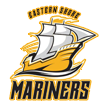 Reports: U11 (Atom)
2021/22 ESMHA AGM U11 Coordinator Report
The C Black Team: We had no report back from the U11 C Team, however, they had a roster of 12 players and were often left with a short bench. 
Recommendations:
Putting together a coaches starter pack with pylons, pucks, first aid kits, etc. We believe that providing this resource upfront will minimize barrier to access for coaches who might be interested and capable in coaching but unable to provide the resources financially.
We would like to see the house tournament brought back and a volunteer meeting held early on to make this happen. 
We strongly recommend others consider doing a co-managing position. We think that providing an outline of roles with specific duties assigned to them will help people consider volunteering. We would like to see the association provide this for all volunteers before committing. 
Respectfully submitted, 
Chelsea Burgess
U13 Coordinator: Melissa Arnold
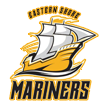 Reports: U13 (Peewee)
2021/22 ESMHA AGM U13 Report
U13C Gold Mariners: This season our team many many challenges right off the start with questions about whether the two C teams were balanced however I do feel as the season went on they were. Both teams were left with a very small team. Gold was left with 11 skaters and 1 goalie. We played 18 regular season games – Won 4 lost 12 and tied 2. We were unable to attend any tournaments or exhibition games as Covid had shut us down for everything we had planned. We were very disappointed the ESMHA House tournament was cancelled.
U13 C Black Mariners: Regular season we were 10th out of 11 teams. 15 games played, 4 wins, 10 losses, 1 tie. We had 14 players including a goalie. Zero tournaments. Finished off the year in 5th place out of 11 in playoffs. Great group of kids, fun year. We ended up playing the other C team on three occasions. First game we tied, second and third game we lost. 
Eastern Shore Mariners U13B: Overall, the season went quite well the kids seemed to develop well. The two-month shut down was hard on us and it was like we started a fresh season again, the kids got there drive back and then covid-19 went through our team, kids were dropping like flies for three weeks. Our team had 13 skaters and 2 goalies. We were able to get into SEDMHA we did quite well, won the first wo games, lost the third game and won the fourth game, fiveth game was a heart breaker for the team. We were playing New Waterford Sharks and lost in a shootout, it was a tough game. The team really were hitting on all cylinders. Great bunch of kids that worked well together, it was awesome getting a tournament and being in the rink watching other teams play the kids really enjoyed that, it seemed just the the good old days without coivd.

…Continued…
U13 Coordinator: Melissa Arnold
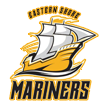 Reports: U13 (Peewee)
2021/22 ESMHA AGM U13 Report
Summary of the U13 AAA season:
The team finished 7th seed of 15 teams for the regular season. We came out strong for the fall months, played many games , and sat around the 4-5 spots up to Christmas. If I remember correctly we had 21 games before Christmas whereas most other teams only had 14. Perhaps so many games upfront and less in the back end was not the best. Maybe if the games were more evenly split  for the front half, and back half of the season it would permit the players to have more development in between games and more opportunities to practice the "systems" in games. I believe the previous season was similar with a lot of games up front; whereas teams like Bedford, for example, are more evenly distributed throughout the season ;-)
The team lost to the Truro Bearcats in the playoffs for the best 2 of 3 games.
We had 9 forwards, 6 defense, and 2 goalies (17 players total).
We participated in the mandatory Jordan Boyd, and the 62nd Quebec Pee-wee International.
The 62nd Quebec Pee-wee International. was a great experience for the players. The team did very well making it to the semi-finals and only lost to the team who went on to win the tournament (Colorado Avalanche Jr). PIN trading was a big hit for our team; we also visited the Quebec Aquarium, Old Quebec, and the Valcartier indoor water park. Our team was very respectful to others and the tournament, the parents were probably the loudest fans, we represented Eastern Shore Mariners with class! Our team was the talk of the tournament with great feedback from organizers.
The season was a positive experience for all of our players
U15 Coordinator: Melissa Arnold
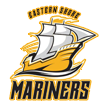 Reports: U15 (Bantam)
2021/22 ESMHA AGM U15 Report
Mariners U-15 C: We had a variable number of players with 12 at the beginning of season, one dropped during covid and 2 were added for a few games at the end after vaccination passport was not required anymore. We had 2 wins, 5-6 ties and lots of losses. We did the Joe tournament.
Mariners U-15 B: U15B had 15 players. Only won 4 games and tied 8. Unfortunately 2 tournaments got canceled because of covid but were able to compete in the Joe Lamontagne in March.
Mariners U-15 A: U15A had eight (8) forwards, four (4) defense, and one (1) goaltender.  There were no issued with numbers as when required, affiliate players from the U15B and U15C teams covered missing roster spots.  The highlight of the year was taking the eventual provincial champions to a one-goal championship game in a November tournament in Membertou Cape Breton, a heroic effort that left their coaches speechless.  A similar effort was produced in a double-overtime loss in the semi-finals of the Joe Lamontagne tournament.  The season enjoyed a very respectable result as well, possibly giving this generation of kids the most competitive season they have ever had.  Players, coaches, and families had a wonderful season.
U18 Coordinator: Shannon Karsten
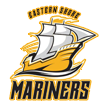 Reports: U18 (Midget)
2021/22 ESMHA AGM U18 Report

42 Total registered U18 
3 Quit 
7 Played in town 

The U18C team did not experience any issues this year. Began the season with 15 players, one quit. Acquired another player late in the season, finished with 15 players. The U18C team attended one tournament in East Hants. 

The U18A team had 17 players. The team had a very successful regular season winning 19 of their 24 games. The team placed first in the Central MInor for the regular season and received the Central Minor banner. They planned to attend a few tournaments but had to cancel due to covid. They finished second place in the Odyssey division at SEDMHA.

Best of luck to all of our U18 players that played their last season of minor hockey this year! 

Special thanks to all of our U18 coaches!!
Female Hockey Coordinator: Rebecca Warner
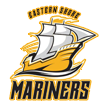 Reports: Female Hockey Coordinator
2021/22 ESMHA AGM Female Coordinator Report
This year we had 45 females registered from U7-U18. 
In march we hosted our first annual female mariners day. There was 30 female mariners present from ages 4-18. The on ice session was instructed by an all female coaching staff and everyone had a lot fun!! We plan to host more all female events like this next season.
As female coordinator I sat on the leadership and growth committee and coordinated our jr coaches program. We had 20 it coaches involved in the program. The jr coaches were placed with specific teams for the season, after receiving in classroom instruction . The jr coaches were able to build leadership skills and coaching experience.
Treasurer: Natalie Stevens
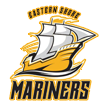 Reports: Treasurer
2021/22 ESMHA AGM Treasurer Report
Treasurer: Natalie Stevens
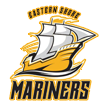 Reports: Treasurer
2021/22 ESMHA AGM Treasurer Report
Treasurer: Natalie Stevens
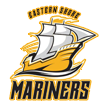 Reports: Treasurer
2021/22 ESMHA AGM Treasurer Report
Treasurer: Natalie Stevens
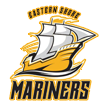 Reports: Treasurer
2021/22 ESMHA AGM Treasurer Report
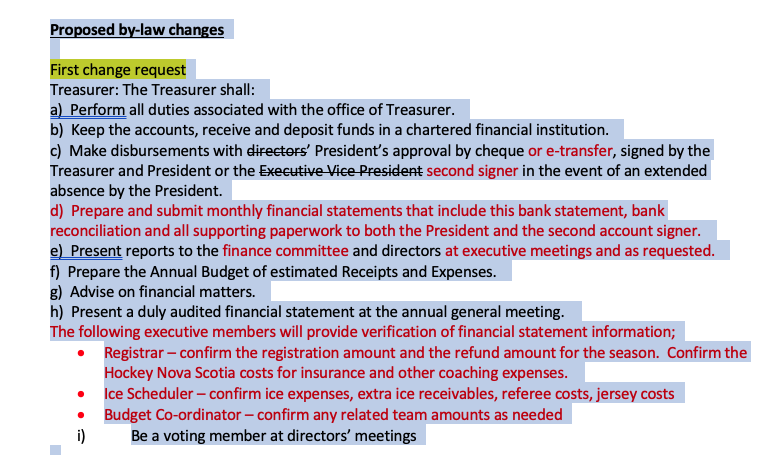 Treasurer: Natalie Stevens
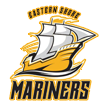 Reports: Treasurer
2021/22 ESMHA AGM Treasurer Report
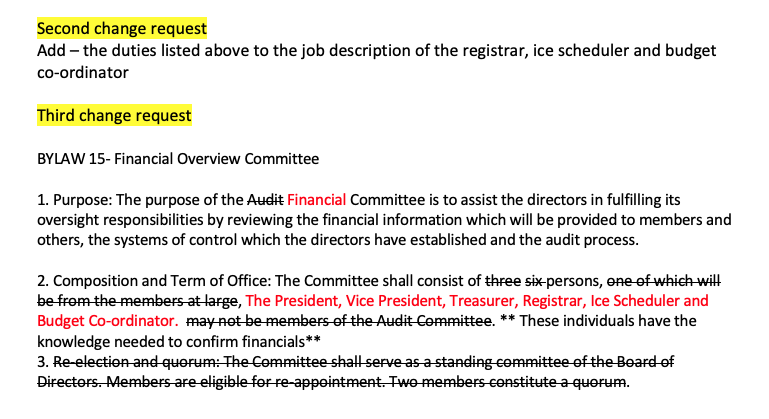 Registrar: Janie Conrad
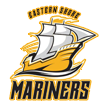 Reports: Registrar
2021/22 ESMHA AGM Registrar Report
Ice Coordinator: Gina Dunn
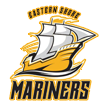 Reports: Ice Coordinator
Ice Schedule Report 2021-22
This year was based on 20 weeks of regular ice.
Our pre season camps & tryouts extended til end of October.
Regular season started in November.  We had a break over Xmas and into January but continued with practices til early February. Games resumed at this point. 
Ice costs went up this year: Cost of Ice Prime $215 and Non-Prime $170.
Total cost of ice this year was:
$175,285.00 – billed from ES Rink
$46,665.00 – Billed to teams for Ice & extra refs


Recommendations Ice for 2021/22
Teams really need to read all emails that are sent out with important information about ice, leagues rules HNS rules, etc.  Within a team communication needs to be improved as well. Lots of information was sent out and not being relayed to parents. Both of these issues have led to various problems this past year.
Budget Coordinator: Adam Jennex
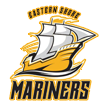 Reports: Budget Coordinator
2021/22 ESMHA AGM Budget Coordinator Report
Across 15 teams, we raised a total of $181,587.35
Across 15 teams, we spent $52,750 on extra ice
Across 15 teams, we spent $43,800 on tournaments
Removing the U13AAA budget, the average player fundraising this year was $544.00
We started the season with a return to pre covid policy. February, we modified our policy to allow fundraising to be carried over to next season to accommodate cancellations. This resulted in $15,846.22 being held for next season.

…Continued…
Budget Coordinator: Adam Jennex
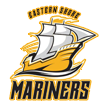 Reports: Budget Coordinator
2021/22 ESMHA AGM Budget Coordinator Report
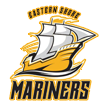 Q&A
Questions:
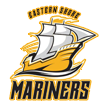 Elections
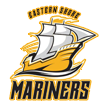 Proposed Bylaw Changes - Vote
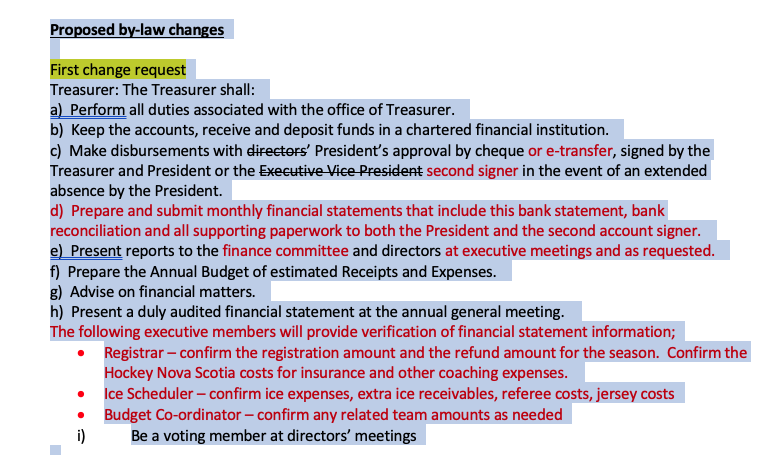 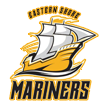 Proposed Bylaw Changes - Vote
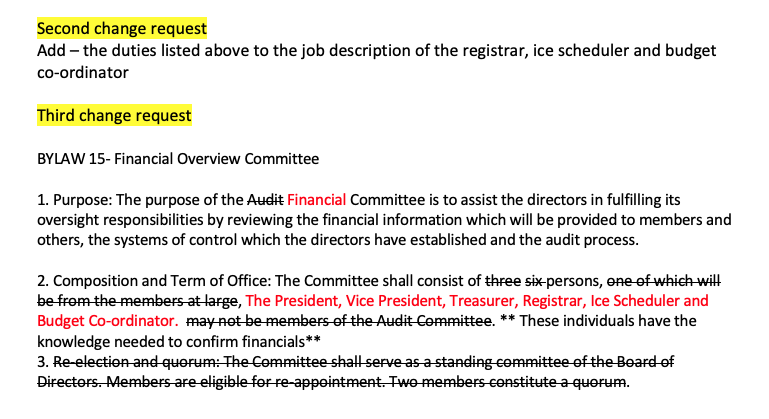 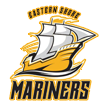 Adjournment
Thank you all!